DLI Parent Meeting For Incoming Kindergartners
May 15, 2024
First Grade Model
We will continue with the 90/10 model.
English instruction will be 45 minutes a day (small group).
Main instructional focus will be with reading fluency and writing.
[Speaker Notes: Lisa]
Sample First Grade Schedule
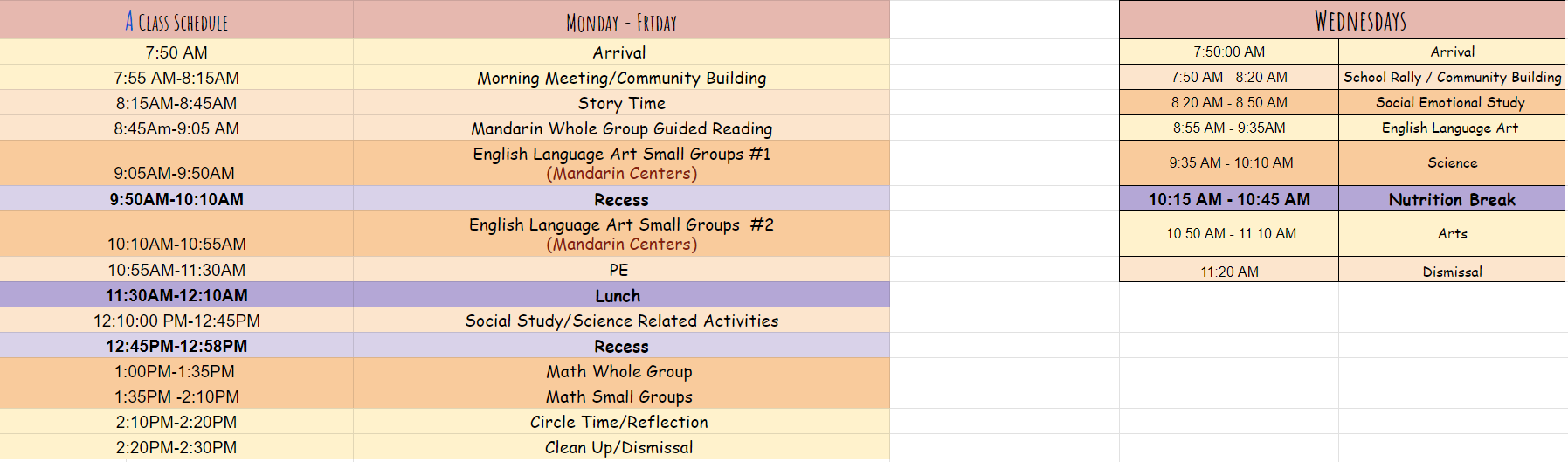 [Speaker Notes: Anita and Trinity]
Sample First Grade Schedule
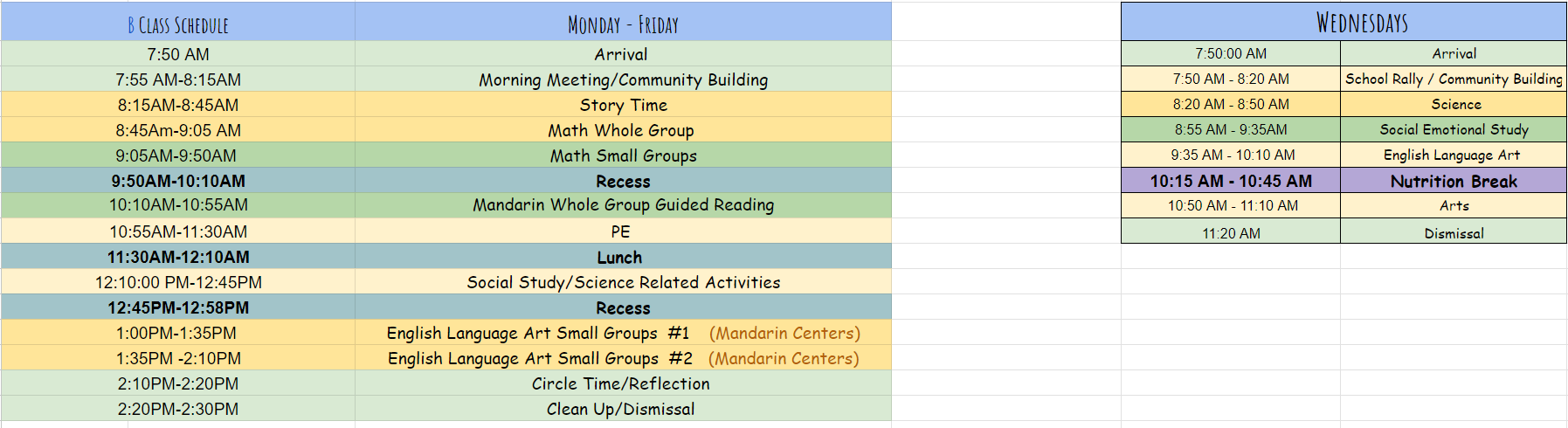 [Speaker Notes: Anita and Trinity]
Parent Resources Continued
https://www.chino.k12.ca.us/HiddenTrails
[Speaker Notes: Lisa]
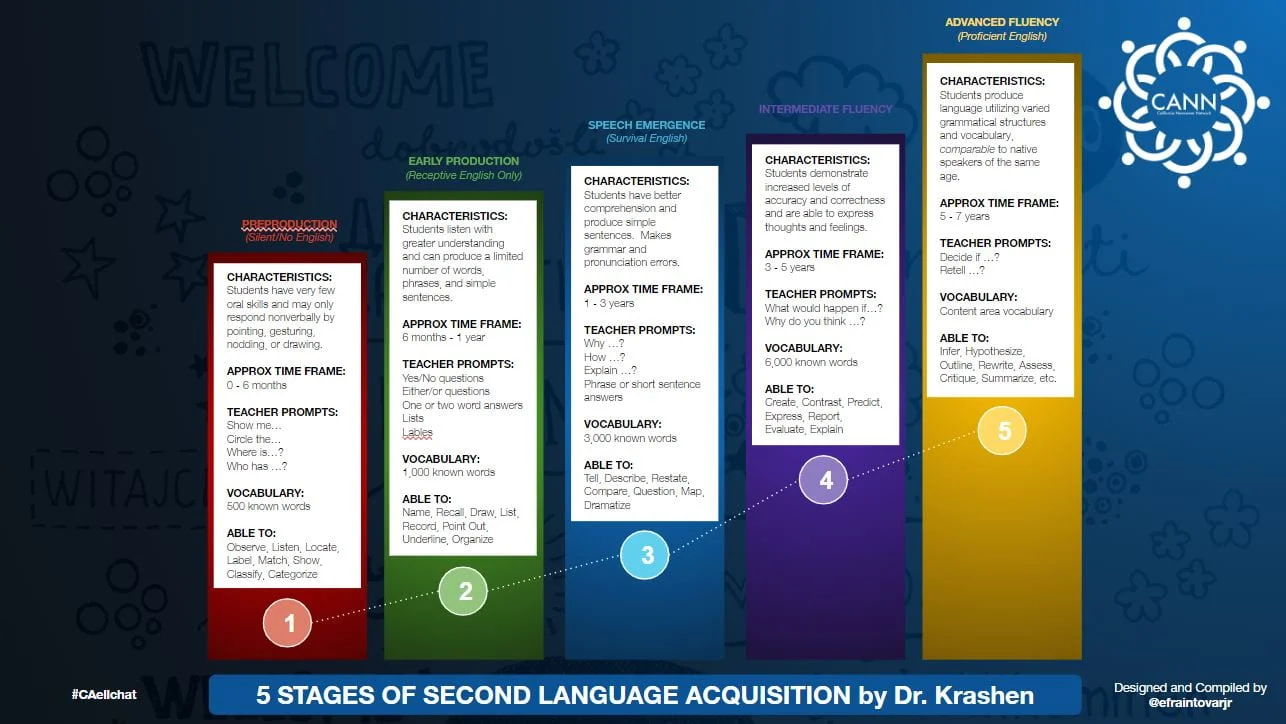 Language Acquisition
[Speaker Notes: Lisa]